CHỦ ĐỀ 2
PHÉP CỘNG, PHÉP TRỪ TRONG PHẠM VI 20
BÀI 11
PHÉP TRỪ (QUA 10) TRONG PHẠM VI 20
Tính 14 – 5 
Tách: 14 = 10 + 4
10 – 5 = 
     + 4 =
b)   Tính 15 – 7 
Tách: 15 = 10 + 
10 –         = 
      +       =
1
?
?
?
5
?
?
?
?
5
7
3
5
9
?
8
5
3
?
14 – 5 =
15 – 7 =
?
?
8
9
Tính nhẩm
2
7
10
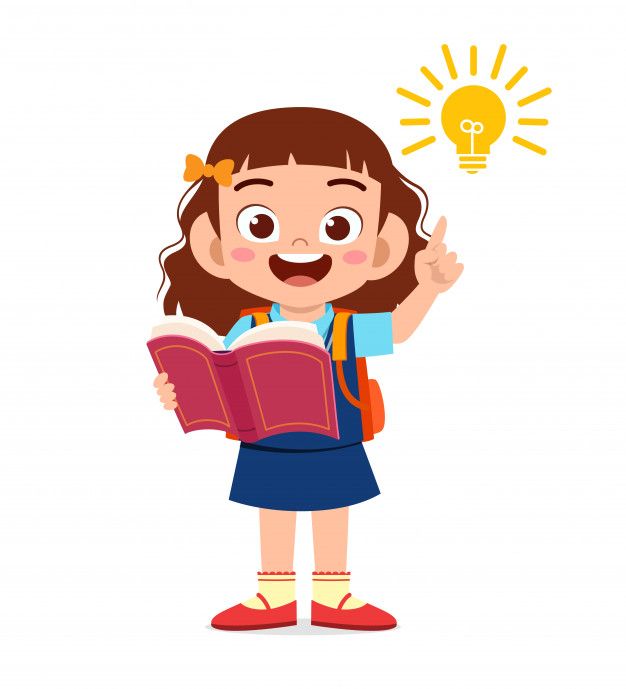 9
6
15 – 5 =
15 – 6=
15 – 8 =
15 – 9 =
15 – 7 =
15 – 10 =
?
?
?
?
?
?
8
5
3
Số?
6
8
7
5
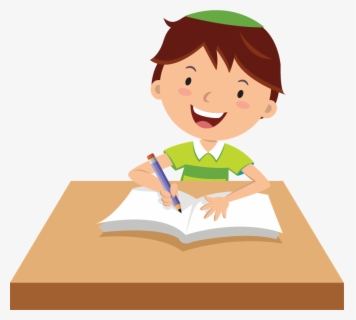 Những máy bay nào ghi phép trừ có hiệu bằng 7? Những máy bay nào ghi phép trừ có hiệu bằng 9?
4
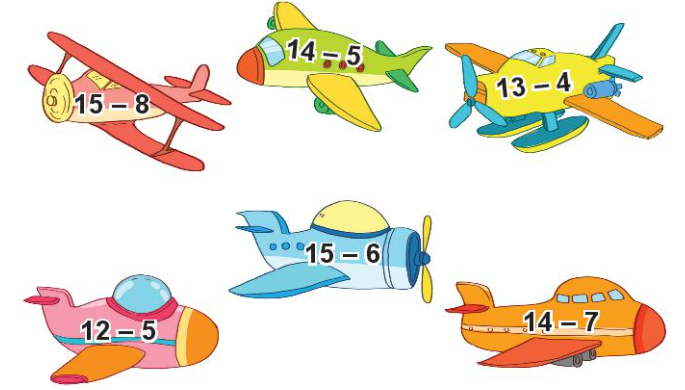 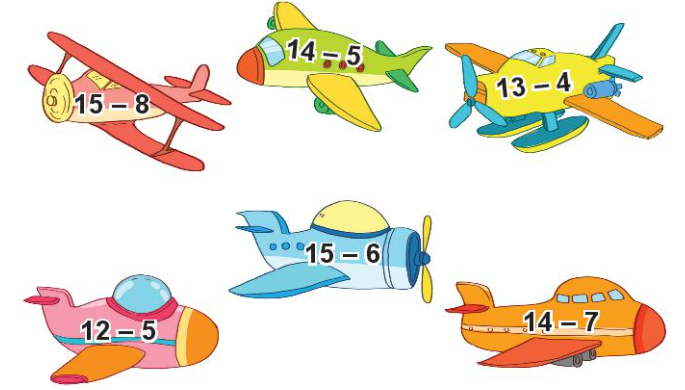 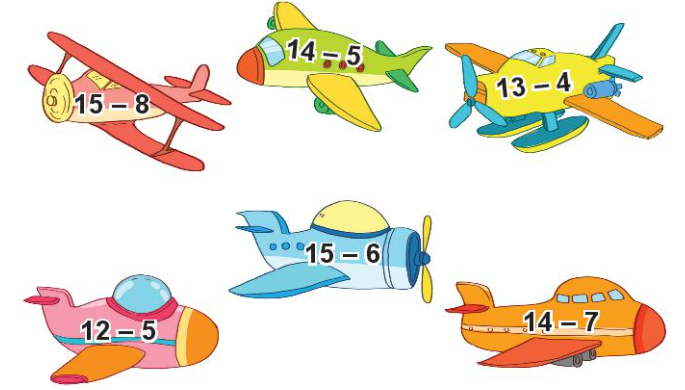 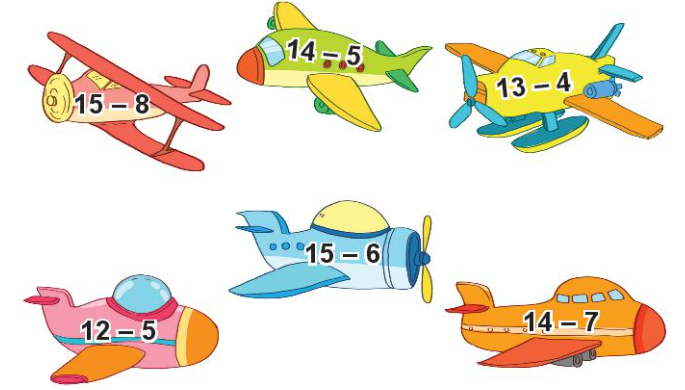 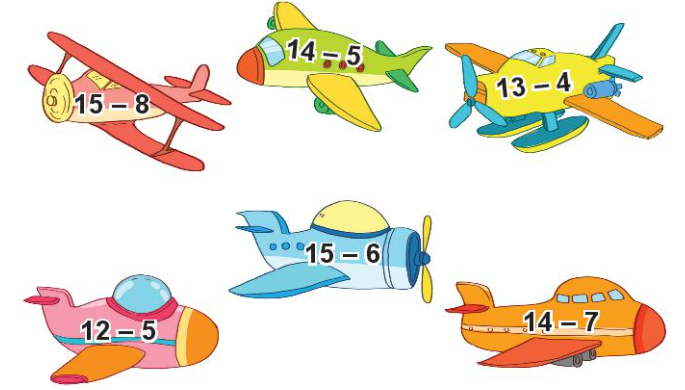 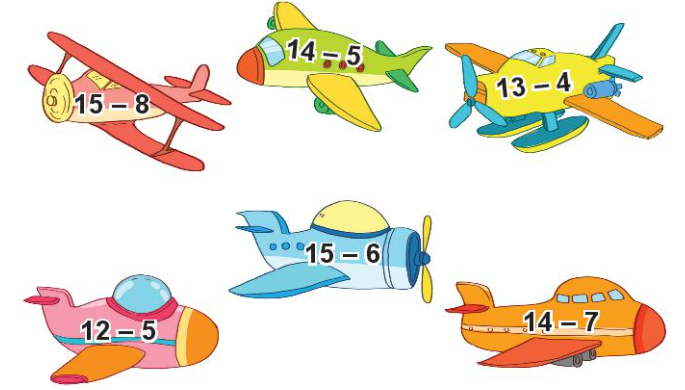 Bà có 14 quả ổi, bà cho cháu 6 quả. Hỏi bà còn lại bao nhiêu quả ổi?
5
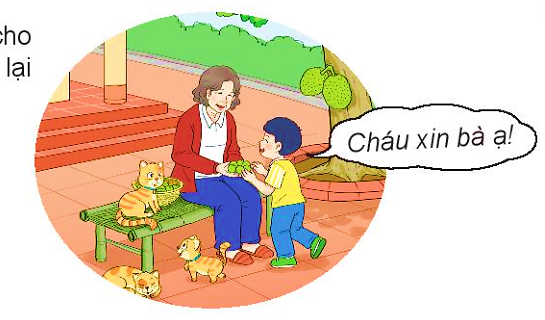 Tóm tắt:
Có      : 14 quả ổi
Bớt     : 6 quả ổi
Còn lại: … quả ổi?
Bài giải
Số quả ổi còn lại là:
14 – 6 = 8 (quả)
Đáp số: 8 quả ổi.